Welcome
1
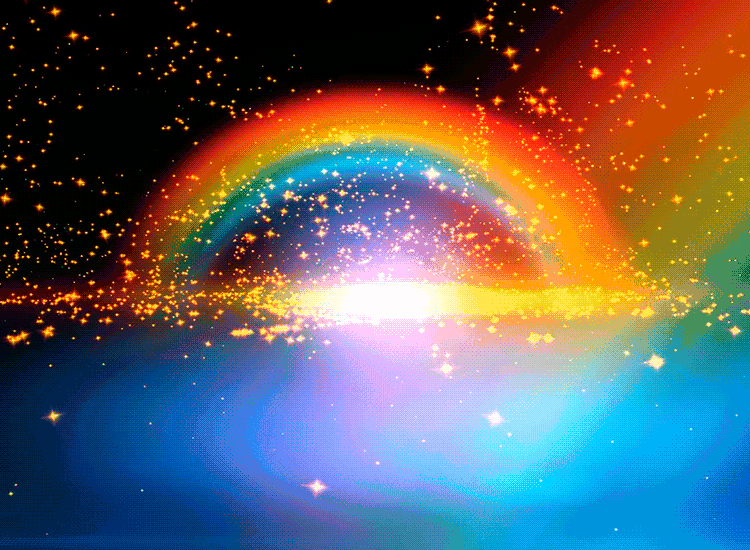 Greetings
Presented by
2
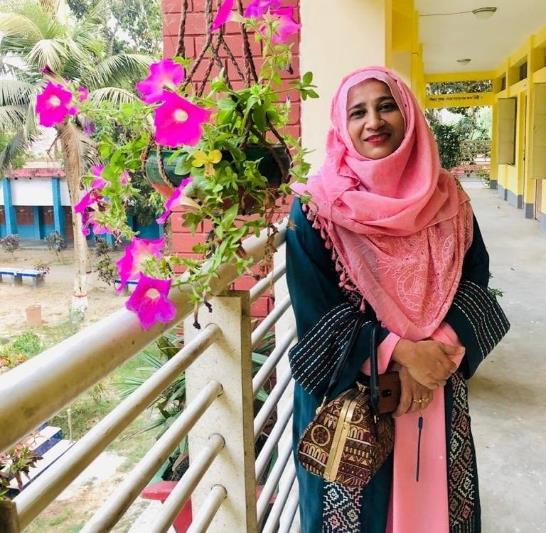 Maksuda khatun
Assistant Teacher
S.M Govt. Primary School
Meherpur Sadar
Teacher’s Identity
COLOURS
3
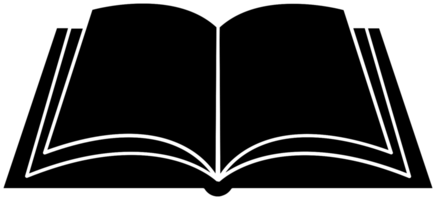 Unit-16
Section A
Page- 33
Lesson’s Identity
Lessons-4-6
By the end of the lesson students will be able to -
4
L:  1.1.1 Become familiar with English sounds by listening to common English word.
  S:  1.1.1 repeat after the teacher simple words and phrases with proper sounds and stress.
 S: 1.1.2 say words and phrases sentences with the help of visual clues and simple sentences.
 R:1.4.1 read words and phrases with the of visual clues (about 3 new words)and simple sentences.
Learning outcomes:
What can you see?
Think and tell me.
5
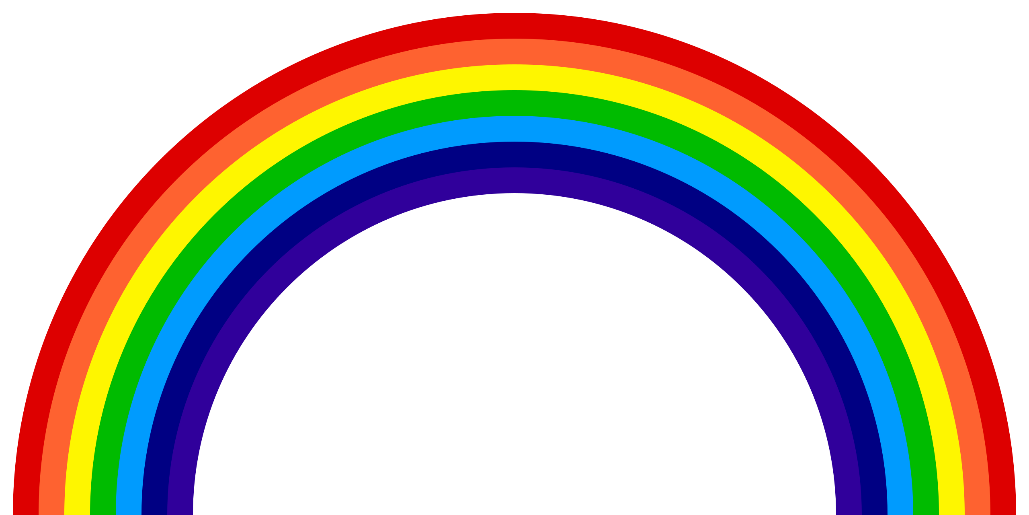 Look at the picture
Rainbow.
7 Colours
How many colours are there in Rainbow?
Everybody listen the rhyme carefully
6
Let’s watch a video
https://youtu.be/NfeZXQbkRYk
Today’s lesson is-
7
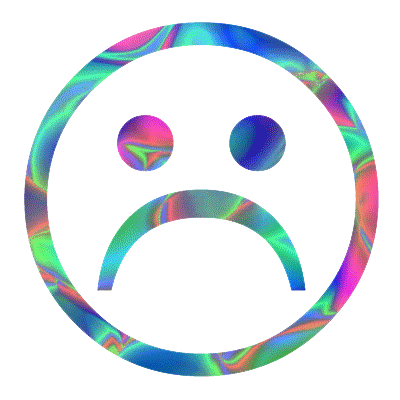 Lesson declaration
COLOURS
What colour is these?
8
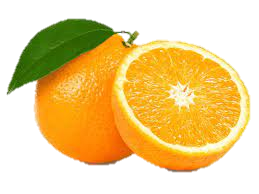 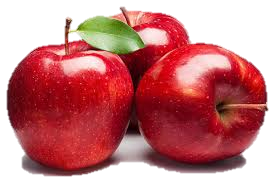 Look, listen and say.
Red
Orange
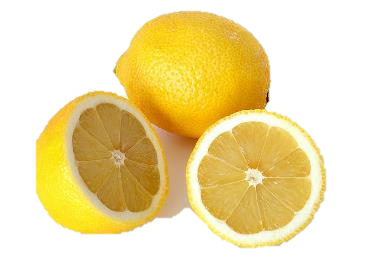 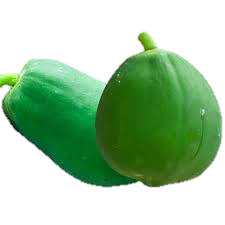 Green
Yellow
What colour is these?
9
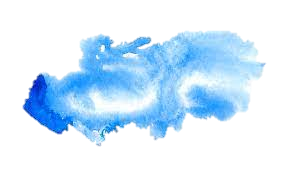 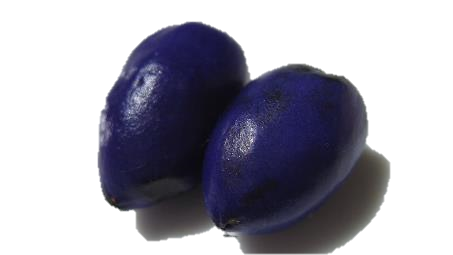 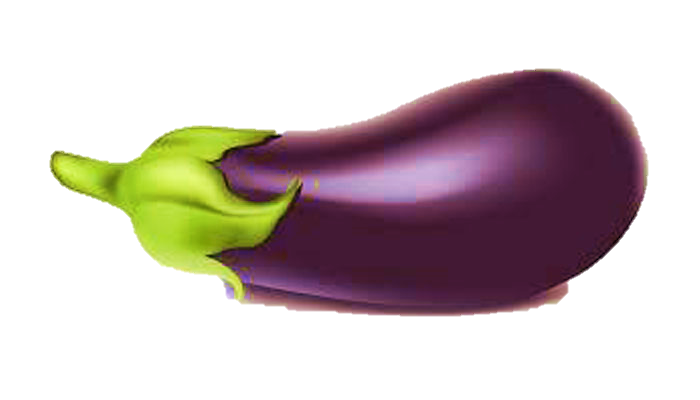 Look, listen and say.
Indigo
Violet
Blue
Look and say the colours name.
10
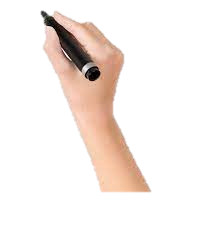 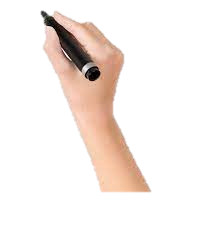 Orange
Red
What colour is it?
What colour is it?
Look and say the colour name.
11
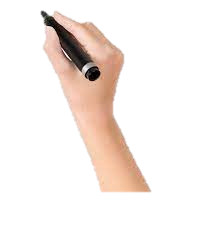 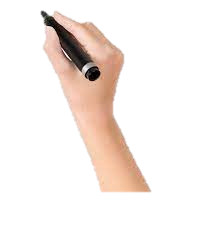 Yellow
Green
What colour is it?
What colour is it?
Look and say the colours name.
12
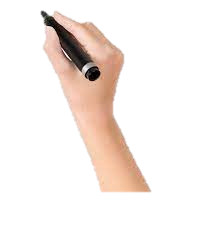 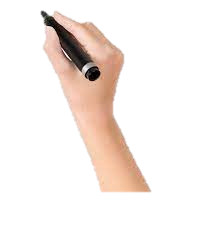 Indigo
Blue
What colour is it?
What colour is it?
Look and say the colour name
13
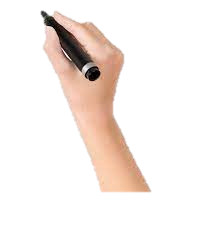 Violet
What colour is it?
Now you will tell yourself.
14
red
orange
yellow
blue
green
violet
indigo
Find out  the red ball
Find out  the green ball
15
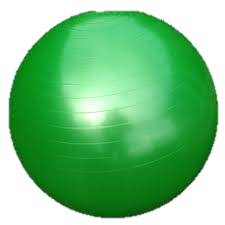 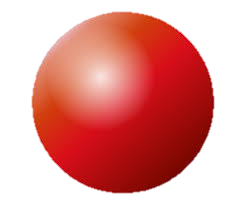 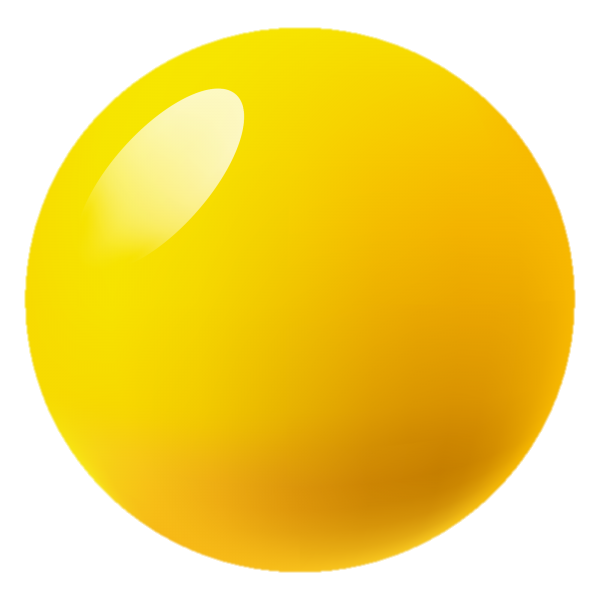 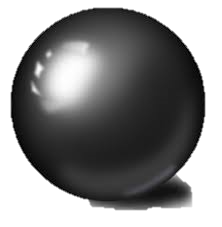 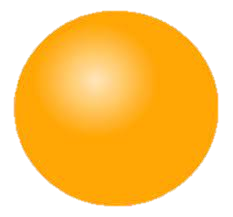 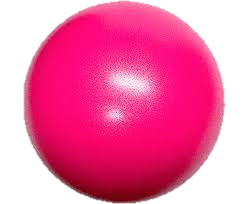 Individual Work
Open your book
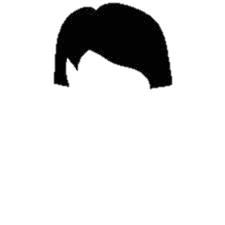 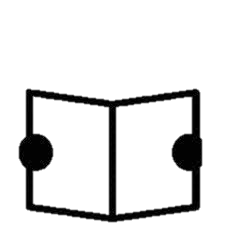 16
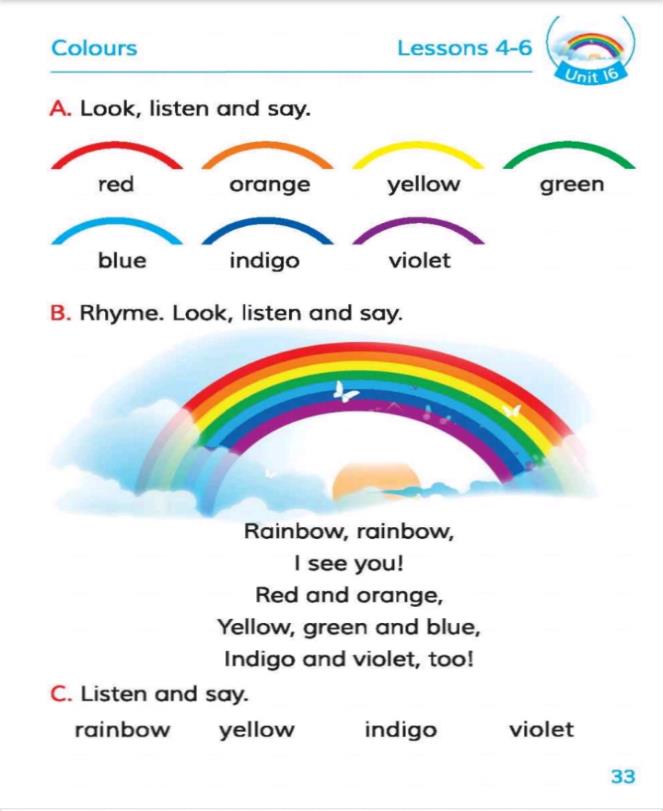 Page no- 33
Activity-A
Connect With Studybook
Lets play a colour game.
17
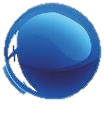 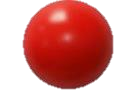 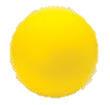 Pair work
What colour ball did he throw?
What colour ball did he get?
What colour ball did he throw?
Only for classroom
Match the pictures with the colours name.
18
violet
Evaluation
blue
orange
yellow
19
Write  the colour’s name below the pictures.
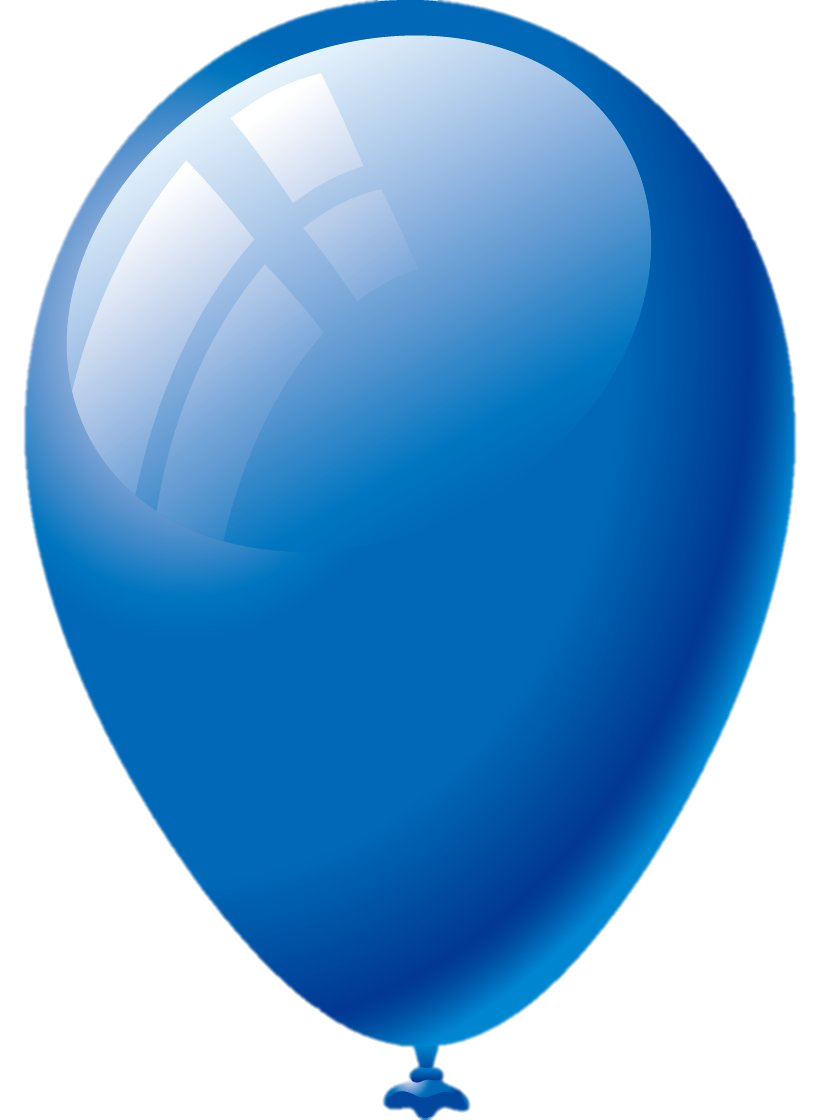 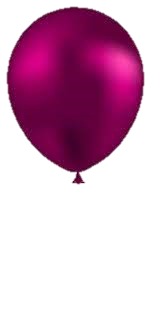 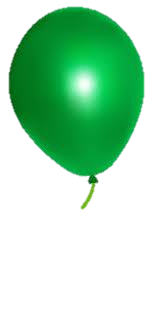 Evaluation
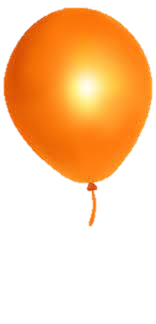 ________________
________________
________________
________________
Home work
20
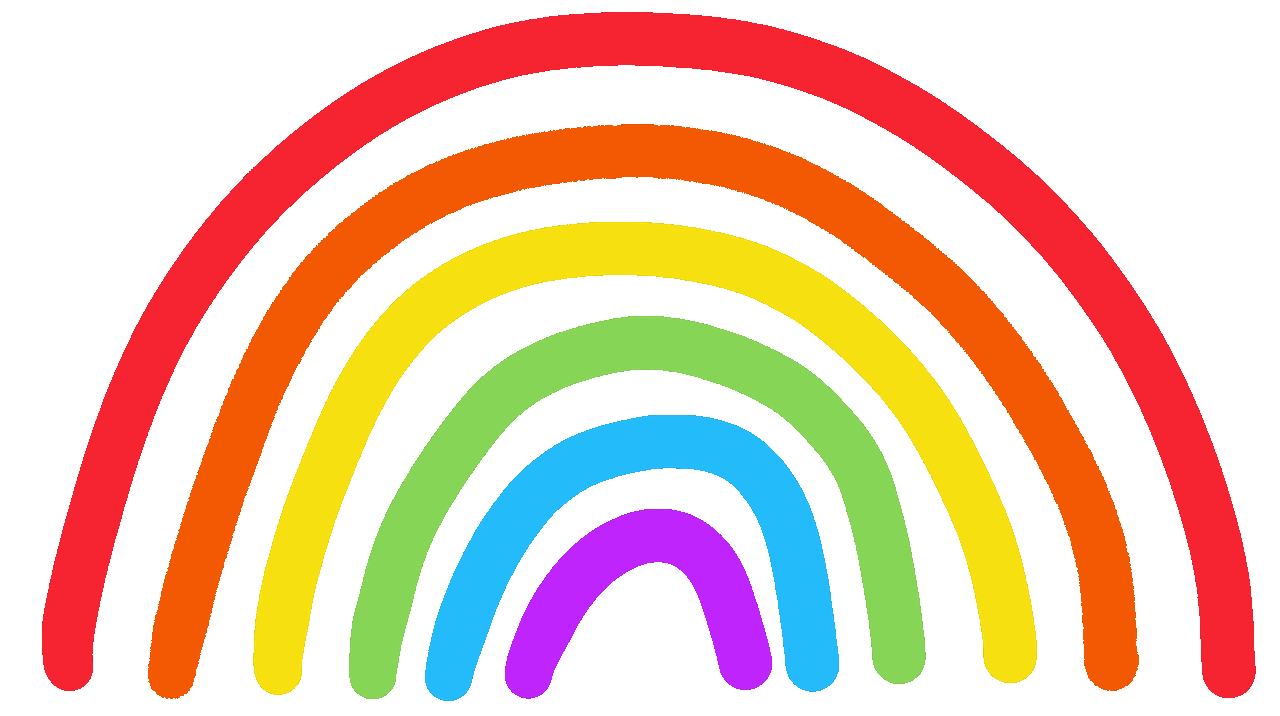 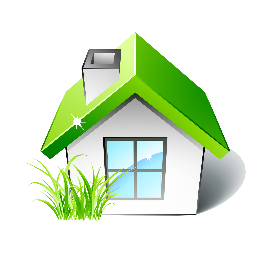 Draw a picture of Rainbow with 7 colours.
Thanks to all
21
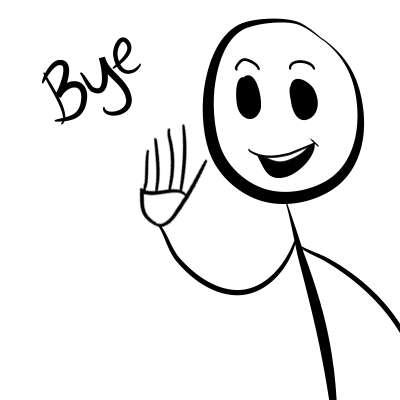 Good
STAY HOME
STAY SAFE
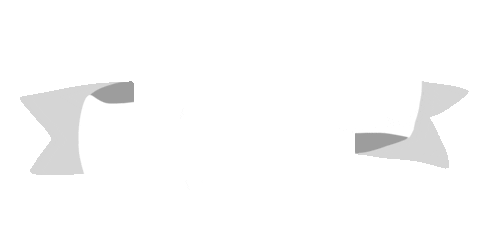